作主門徒！為什麼？ Be Jesus’ Disciple! Why?
馬太福音 Matthew 8:1-17
Matthew 7:28–29
28 耶穌講完了這些話，眾人都希奇他的教訓；29 因為他教訓他們，正像有權柄的人，不像他們的文士。 
28 When Jesus had finished saying these things, the crowds were amazed at his teaching, 29 because he taught as one who had authority, and not as their teachers of the law.
2
3
1. 耶穌治好痲瘋病人Jesus Cleanses a Leper (1-4)
Matthew 8:1–2 
1 耶穌下了山，有許多人跟著他。2 有一個長大痲瘋的來拜他，說：「主若肯，必能叫我潔淨了。」 
1 When Jesus came down from the mountainside, large crowds followed him. 2 A man with leprosy came and knelt before him and said, “Lord, if you are willing, you can make me clean.”
4
2 Kings 5:7
7 以色列王看了信就撕裂衣服，說：「我豈是上帝，能使人死使人活呢？這人竟打發人來，叫我治好他的大痲瘋。…」 
7 As soon as the king of Israel read the letter, he tore his robes and said, “Am I God? Can I kill and bring back to life? Why does this fellow send someone to me to be cured of his leprosy? …”
5
為什麼作主門徒？Why should I be Jesus’ disciple?
耶穌有權 Jesus has authority
6
Matthew 8:3  
3 耶穌伸手摸他，說：「我肯，你潔淨了吧！」他的大痲瘋立刻就潔淨了。 
3 Jesus reached out his hand and touched the man. “I am willing,” he said. “Be clean!” Immediately he was cleansed of his leprosy.
7
Leviticus 13:45 
45 「身上有長大痲瘋災病的，他的衣服要撕裂，也要蓬頭散髮，蒙著上唇，喊叫說：『不潔淨了！不潔淨了！』 
45 “Anyone with such a defiling disease must wear torn clothes, let their hair be unkempt, cover the lower part of their face and cry out, ‘Unclean! Unclean!’
8
為什麼作主門徒？Why should I be Jesus’ disciple?
耶穌有權 Jesus has authority
耶穌愛你 Jesus loves you
9
2. 耶穌治好百夫長的僕人 (5-13) Jesus heals centurion’s servant
Matthew 8:5–7 耶穌進了迦百農，有一個百夫長進前來，求他說：6 「主啊，我的僕人害癱瘓病，躺在家裏，甚是疼苦。」7 耶穌說：「我去醫治他。」 
5 When Jesus had entered Capernaum, a centurion came to him, asking for help. 6 “Lord,” he said, “my servant lies at home paralyzed, suffering terribly.” 7 Jesus said to him, “Shall I come and heal him?”
10
為什麼作主門徒？Why should I be Jesus’ disciple?
耶穌愛你 Jesus loves you
11
Matthew 8:8–9 百夫長回答說：「主啊，你到我舍下，我不敢當；只要你說一句話，我的僕人就必好了。9 因為我在人的權下，也有兵在我以下；對這個說『去！』他就去；對那個說『來！』他就來；對我的僕人說『你做這事！』他就去做。」 
8 The centurion replied, “Lord, I do not deserve to have you come under my roof. But just say the word, and my servant will be healed. 9 For I myself am a man under authority, with soldiers under me. I tell this one, ‘Go,’ and he goes; and that one, ‘Come,’ and he comes. I say to my servant, ‘Do this,’ and he does it.”
12
為什麼作主門徒？Why should I be Jesus’ disciple?
耶穌愛你 Jesus loves you
耶穌有權 Jesus has authority
13
Matthew 8:11–12 我又告訴你們，從東從西，將有許多人來，在天國裏與亞伯拉罕、以撒、雅各一同坐席；12 惟有本國的子民竟被趕到外邊黑暗裏去，在那裏必要哀哭切齒了。」 
11 I say to you that many will come from the east and the west, and will take their places at the feast with Abraham, Isaac and Jacob in the kingdom of heaven. 12 But the subjects of the kingdom will be thrown outside, into the darkness, where there will be weeping and gnashing of teeth.”
14
為什麼作主門徒？Why should I be Jesus’ disciple?
耶穌愛你 Jesus loves you
耶穌有權 Jesus has authority
只要相信 Only through faith
15
Matthew 8:10 
10 耶穌聽見就希奇，對跟從的人說：「我實在告訴你們，這麼大的信心，就是在以色列中，我也沒有遇見過。 
10 When Jesus heard this, he was amazed and said to those following him, “Truly I tell you, I have not found anyone in Israel with such great faith.
16
Matthew 8:13 
13 耶穌對百夫長說：「你回去吧！照你的信心，給你成全了。」那時，他的僕人就好了。 
13 Then Jesus said to the centurion, “Go! Let it be done just as you believed it would.” And his servant was healed at that moment.
17
Matthew 8:11 
11 我又告訴你們，從東從西，將有許多人來，在天國裏與亞伯拉罕、以撒、雅各一同坐席； 
11 I say to you that many will come from the east and the west, and will take their places at the feast with Abraham, Isaac and Jacob in the kingdom of heaven.
18
3. 耶穌治好許多人Jesus heals many (14-17)
Matthew 8:14–15
14 耶穌到了彼得家裏，見彼得的岳母害熱病躺著。15 耶穌把她的手一摸，熱就退了；她就起來服事耶穌。 
14 When Jesus came into Peter’s house, he saw Peter’s mother-in-law lying in bed with a fever. 15 He touched her hand and the fever left her, and she got up and began to wait on him.
19
為什麼作主門徒？Why should I be Jesus’ disciple?
耶穌愛你 Jesus loves you
20
Matthew 8:16 
16 到了晚上，有人帶著許多被鬼附的來到耶穌跟前，他只用一句話就把鬼都趕出去，並且治好了一切有病的人。 
16 When evening came, many who were demon-possessed were brought to him, and he drove out the spirits with a word and healed all the sick.
21
為什麼作主門徒？Why should I be Jesus’ disciple?
耶穌愛你 Jesus loves you
耶穌有權 Jesus has authority
22
Matthew 8:17 
17 這是要應驗先知以賽亞的話，說： 他代替我們的軟弱， 擔當我們的疾病。 
17 This was to fulfill what was spoken through the prophet Isaiah: “He took up our infirmities and bore our diseases.”
23
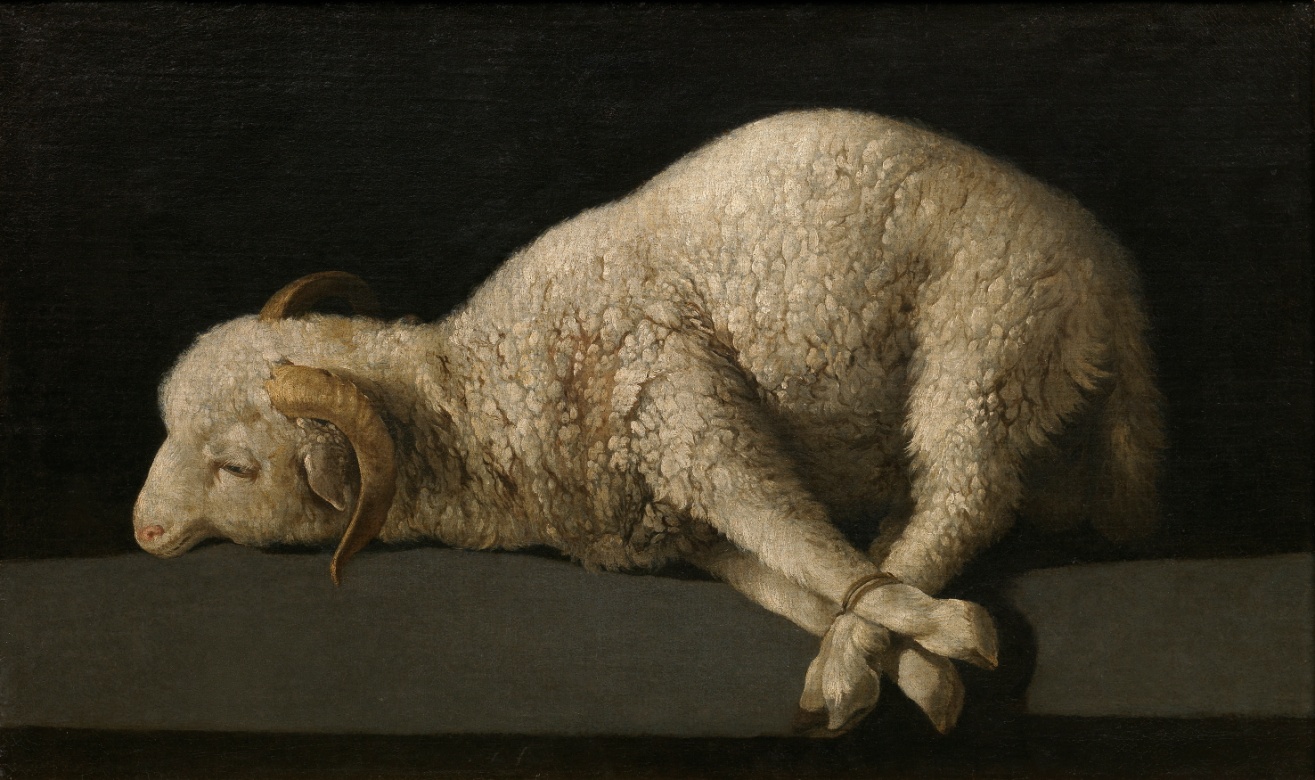 24